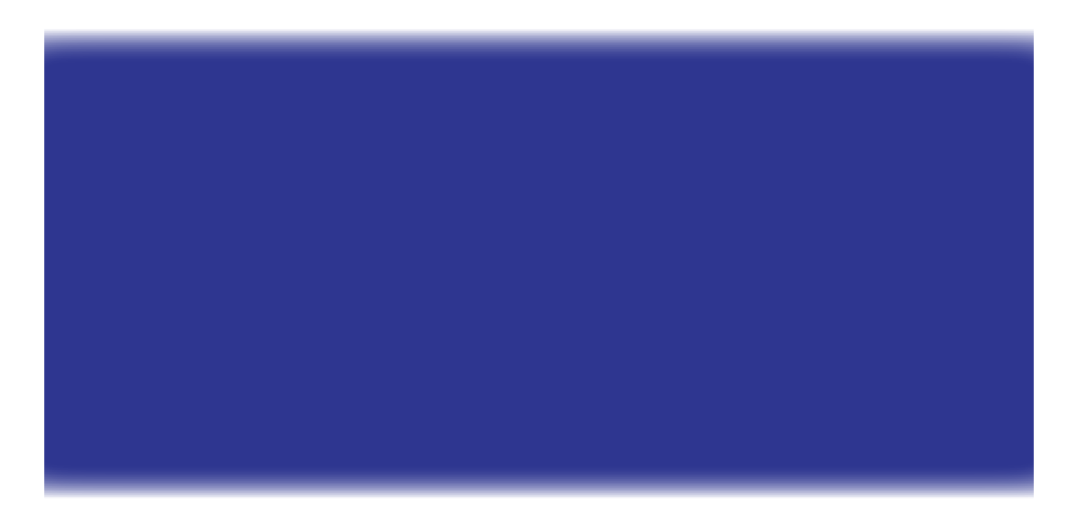 BOB CUMMINGS LINCOLN TRAIL BRIDGESR237 OVER THE OHIO RIVERStructure No. 237-62-6512CDes. No. 0710259 Bridge RehabilitationDes. No. 0710260 Bridge PaintingPerry County, Indiana
February 2015
Welcome
Rickie Clark, INDOT Office of Public Involvement 
Purpose/explanation of public meeting
Public meeting format
Visit our sign-in table
Informational handouts
Submitting public comments 
Project display area
Welcome
Introduction of INDOT project officials
Project Management 
Design
Public Involvement
Michael Baker JR., Inc.
 Design & Environmental Team
Recognition of elected and local public officials
Public Meeting
Sign-in at attendance table to be added to project mailing list. 
Announcement of this meeting was posted to INDOT website. A media release was also issued.
Project Stakeholders
Indiana Department of Transportation
Federal Highway Administration In. and Ky.
Perry County Indiana
Hendricks County Kentucky 
Local communities 
Elected public officials
Community residents and citizens
Commuters
Project Development Process
Public Meeting
PUBLIC INFORMATION MEETING
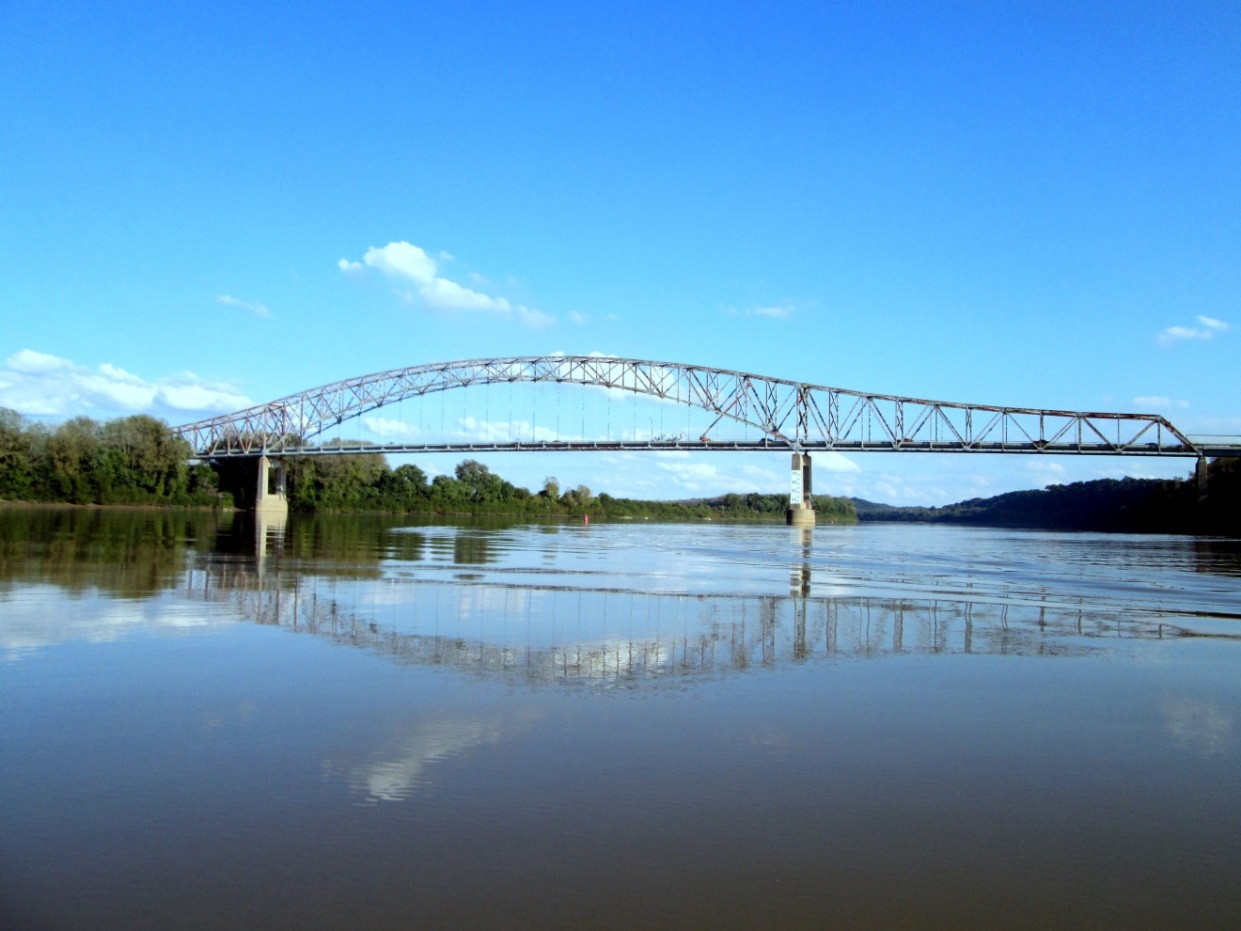 Project location
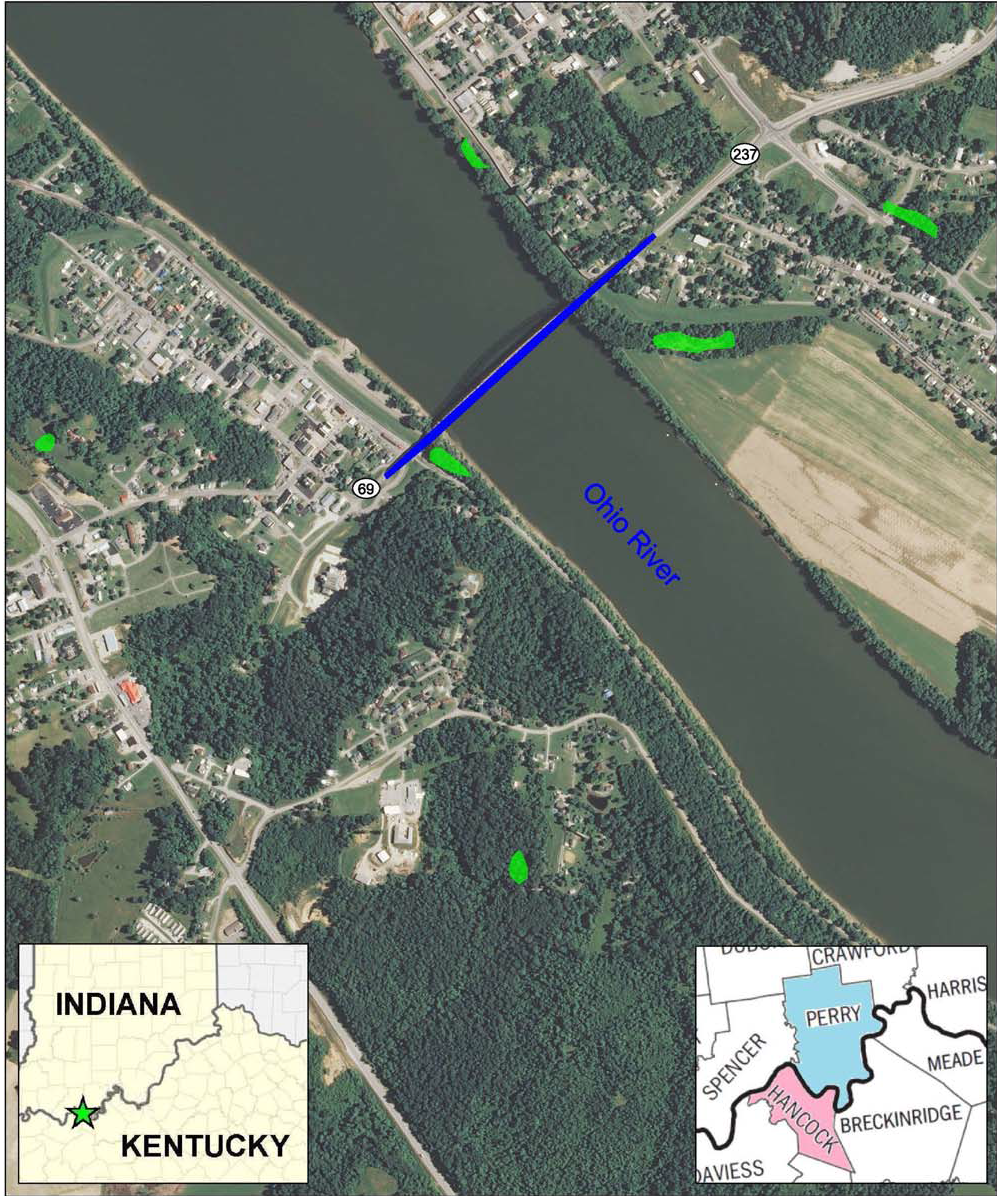 SR 237 Bridge over the Ohio River between Cannelton, Indiana, and Hawesville, Kentucky. 

Located 0.38 miles south of SR 66, in Section 16, T-7-S, R-3-W, Troy Township, Perry County, Indiana and Hancock County, Kentucky. 

Referred to as KY-69 in Kentucky.
Project description
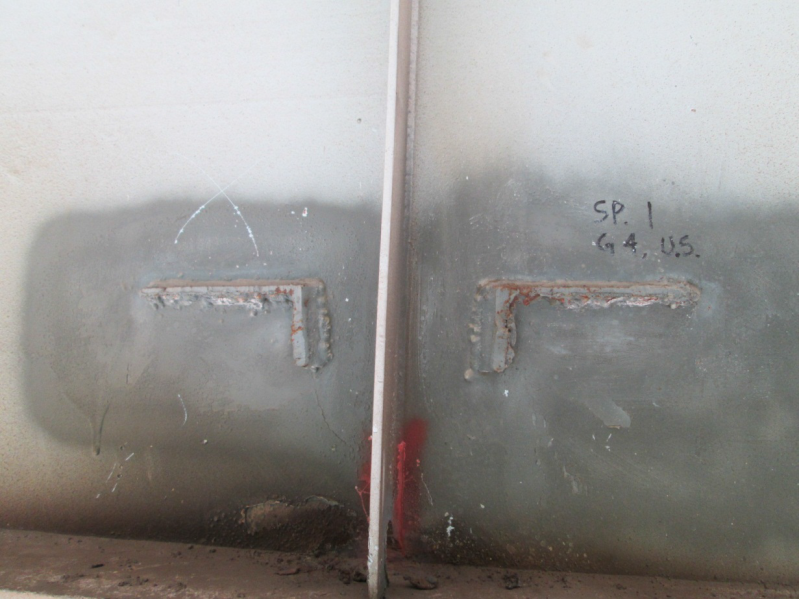 Rehabilitation Contract
Retrofit locations of various structural details
Address other high-priority repair items 

Painting Contract
A separate contract
Follows Rehab
Clean and paint the steel superstructure
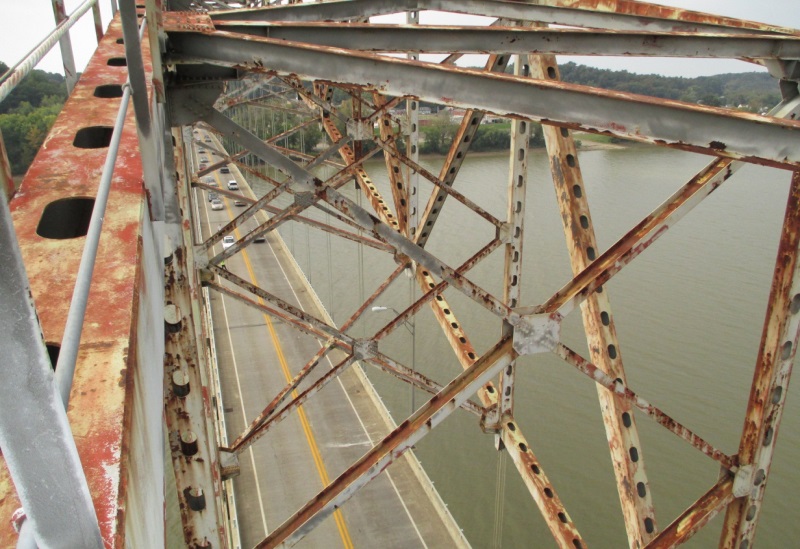 Project Funding
INDOT
KYTC
Incorporated into the STIP on October 28, in STIP Amendment #14-31.
Pending incorporation
Purpose
The purpose of this project is to address the retrofits and deteriorated protective coating of the Bob Cummings Lincoln Trail Bridge.
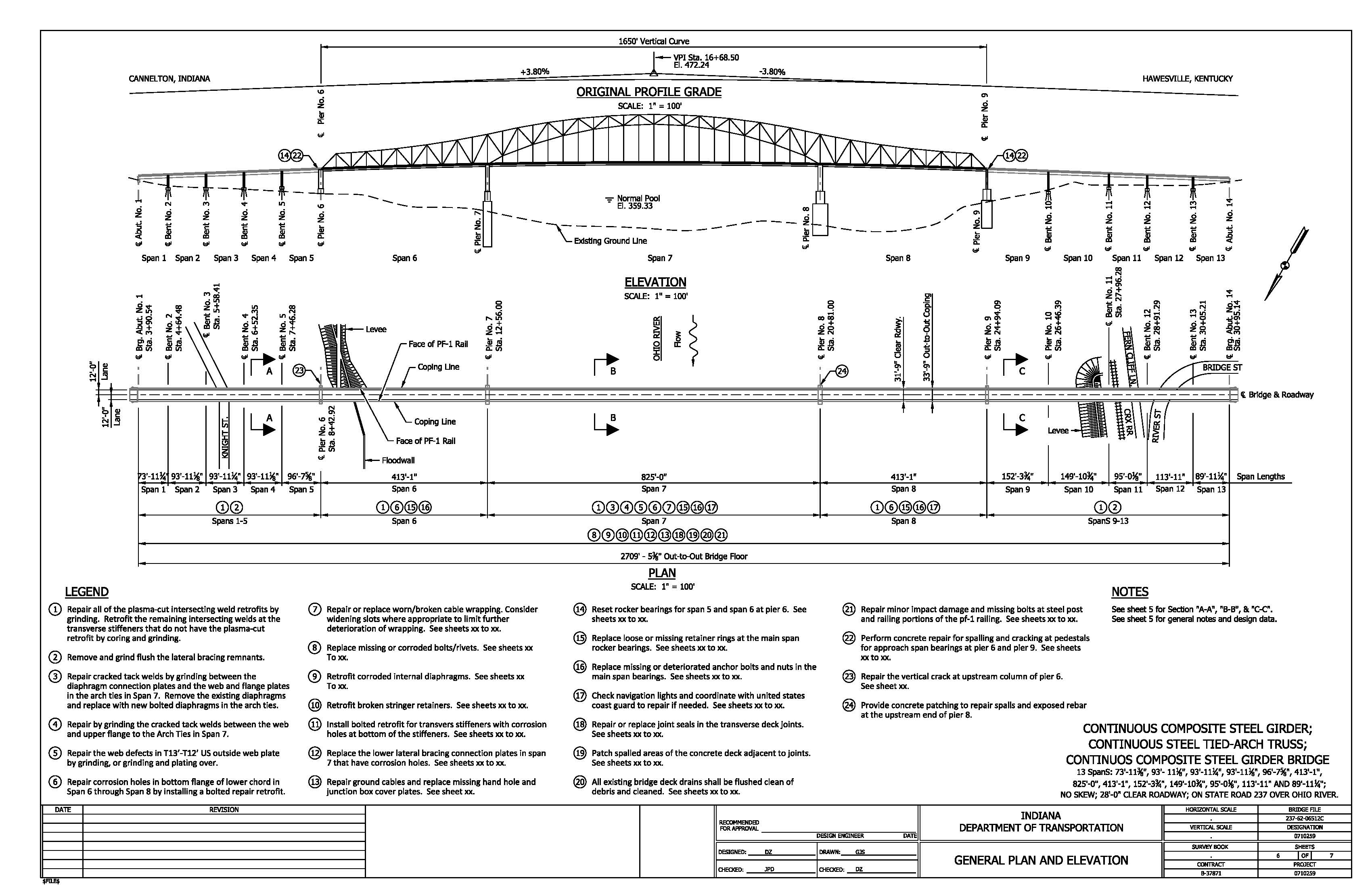 Maintenance of Traffic
Bridge will remain open to traffic during both projects
Provide the greatest benefit to the motoring public during construction
Most cost effective method possible
Cost benefit analysis
Used cost benefit analysis to compare construction alternatives based on the following:
Duration of Construction Season
Network Delay
Length of Queues
Cost of Lost Time to the Motorist
Cost of Extra Travel Distance
Cost of Maintenance of Traffic
Construction Cost
Rehabilitation alternative:Staged 1000 Feet Single Lane Closure with Temporary Traffic Signals
Description: 
Single lane closures for staged 1000’ construction zones in three phases per side.

Duration of Construction: 
4  months 
March to June of the 2016 season

Location of Temporary Signals: 
To regulate the two-way traffic, two temporary signals will be installed at the northeast Indiana approach and the existing Hawesville School Drive/Clay Street/KY-69 intersection at the Kentucky approach.  (Based on the location of the work zones, the temporary signal at the existing intersection will also be moved to the Kentucky approach during construction.)
Alternative Rehab
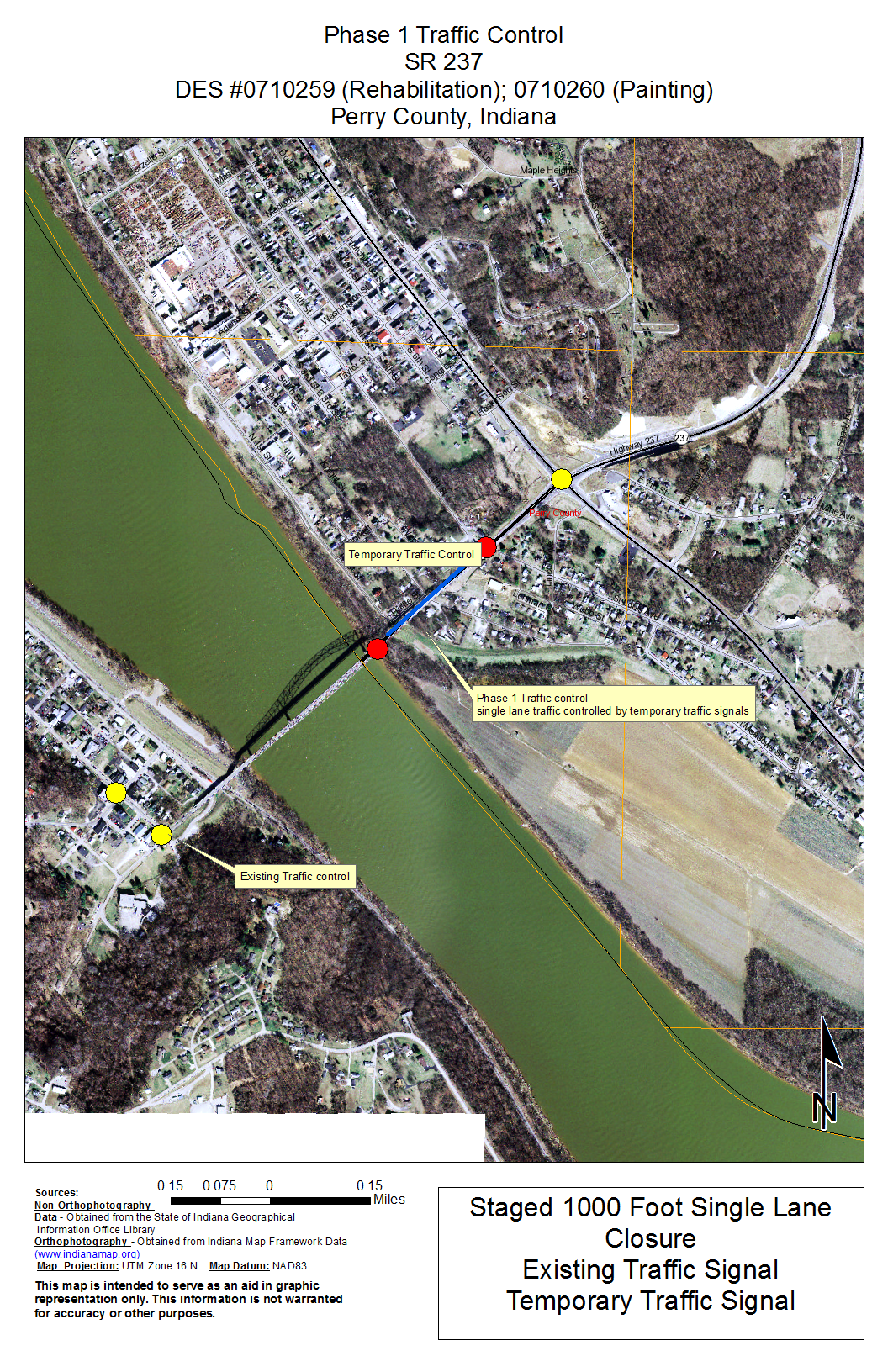 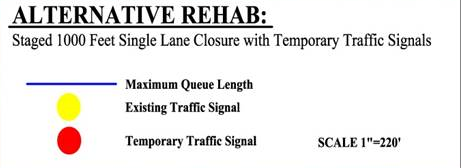 Alternative Rehab
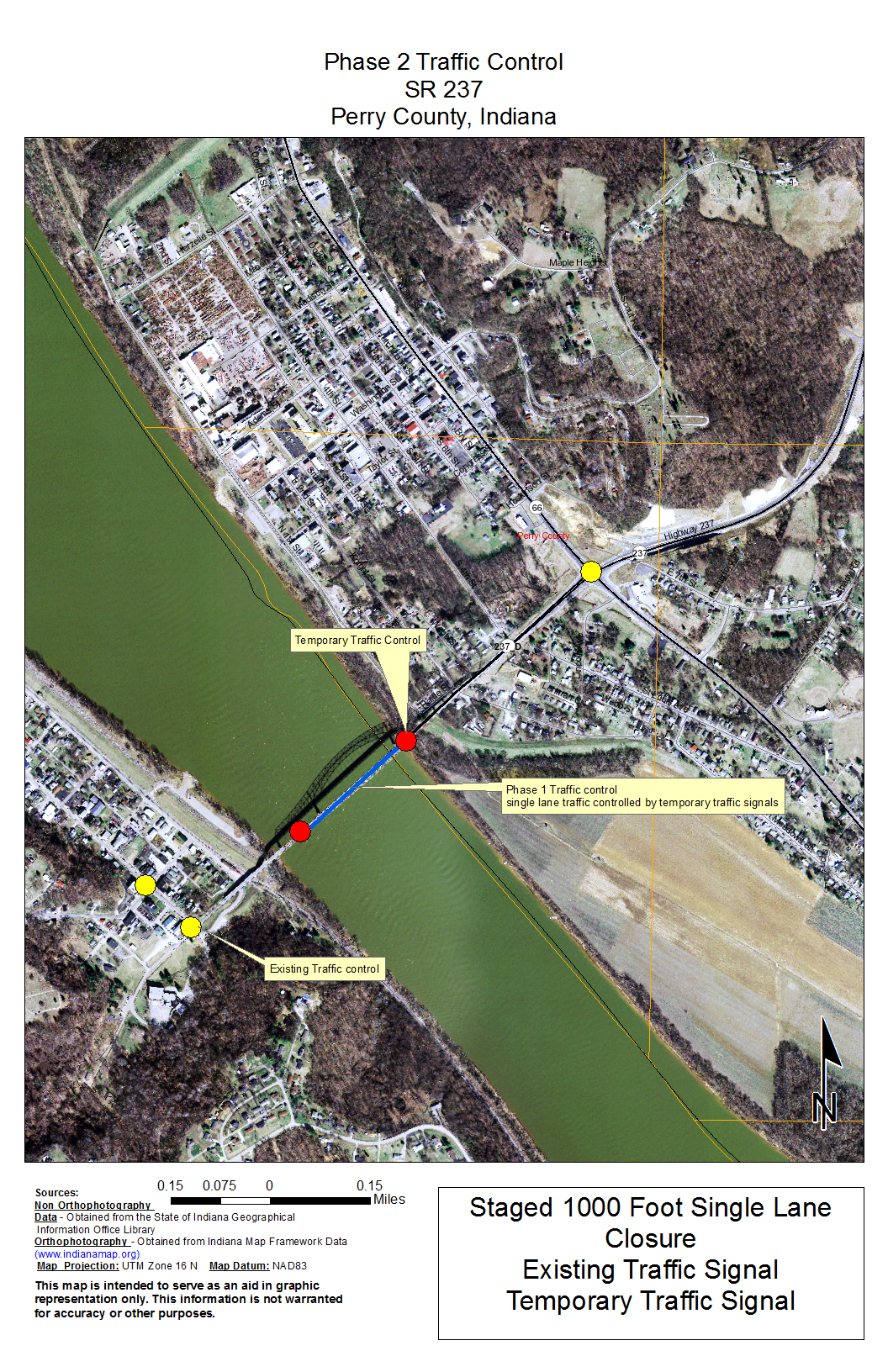 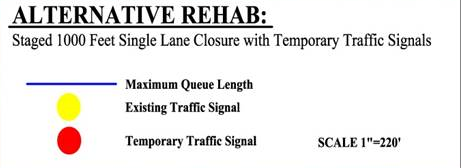 Alternative Rehab
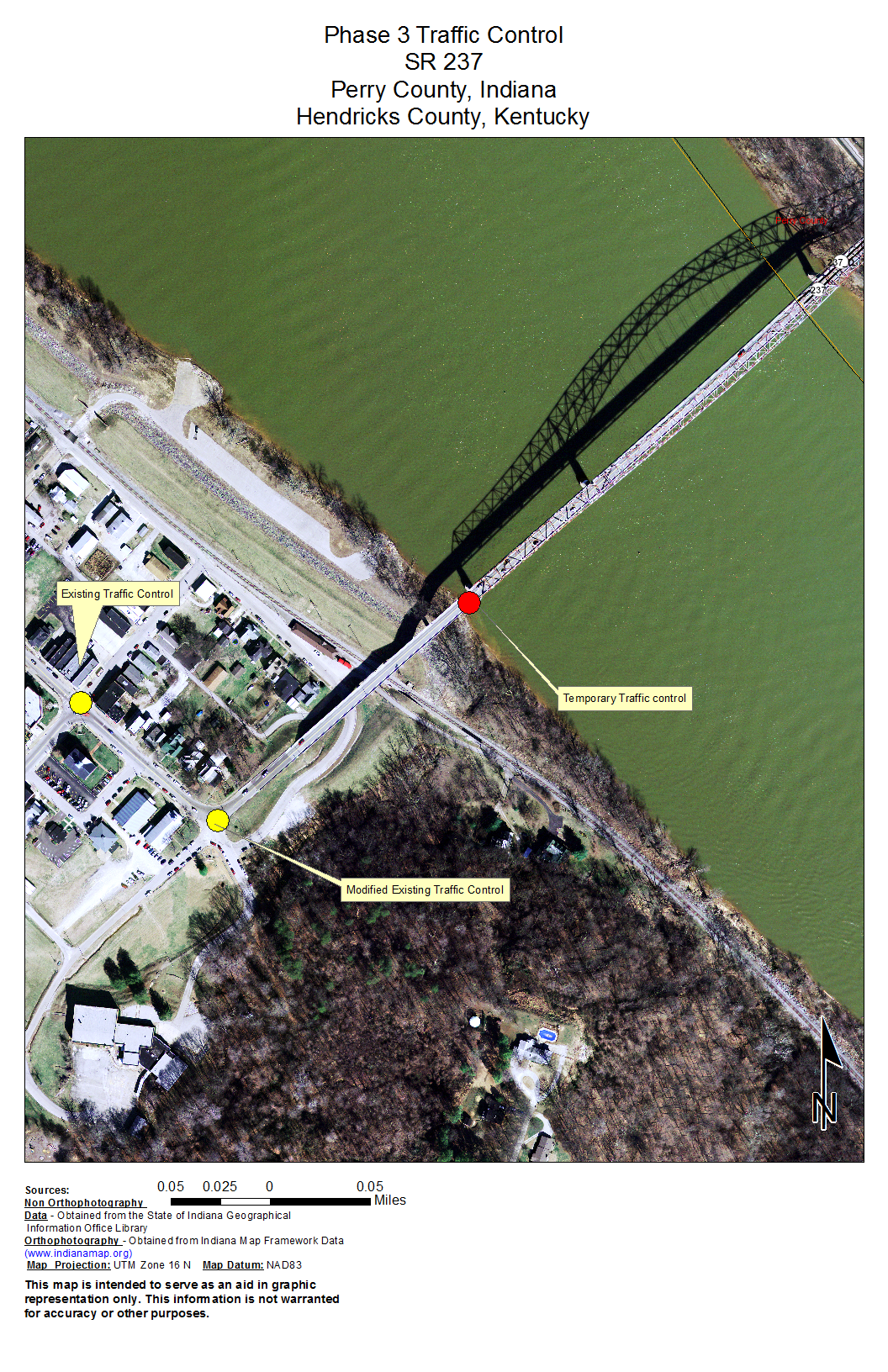 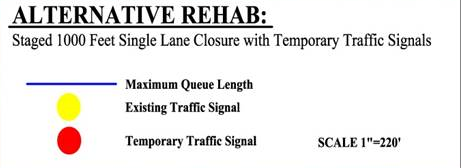 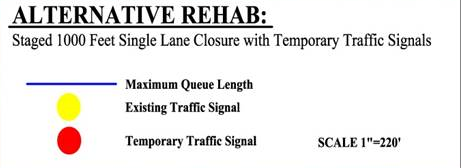 Alternative Painting2000 foot single lane closure with temporary traffic signals
Description: 
A single lane closure for a 2000’ construction zone from Bent 6 to Bent 11, Spans 6 thru 10.

Duration of Construction: 
11 ½  months over the course of two seasons
July to October of the 2016 season and Mid-March to October of the 2017 season

Location of Temporary Signals: 
To regulate the two-way traffic, two temporary signals will be installed at approximately Bent 6 and Bent 11 on the bridge.
Alternative Painting
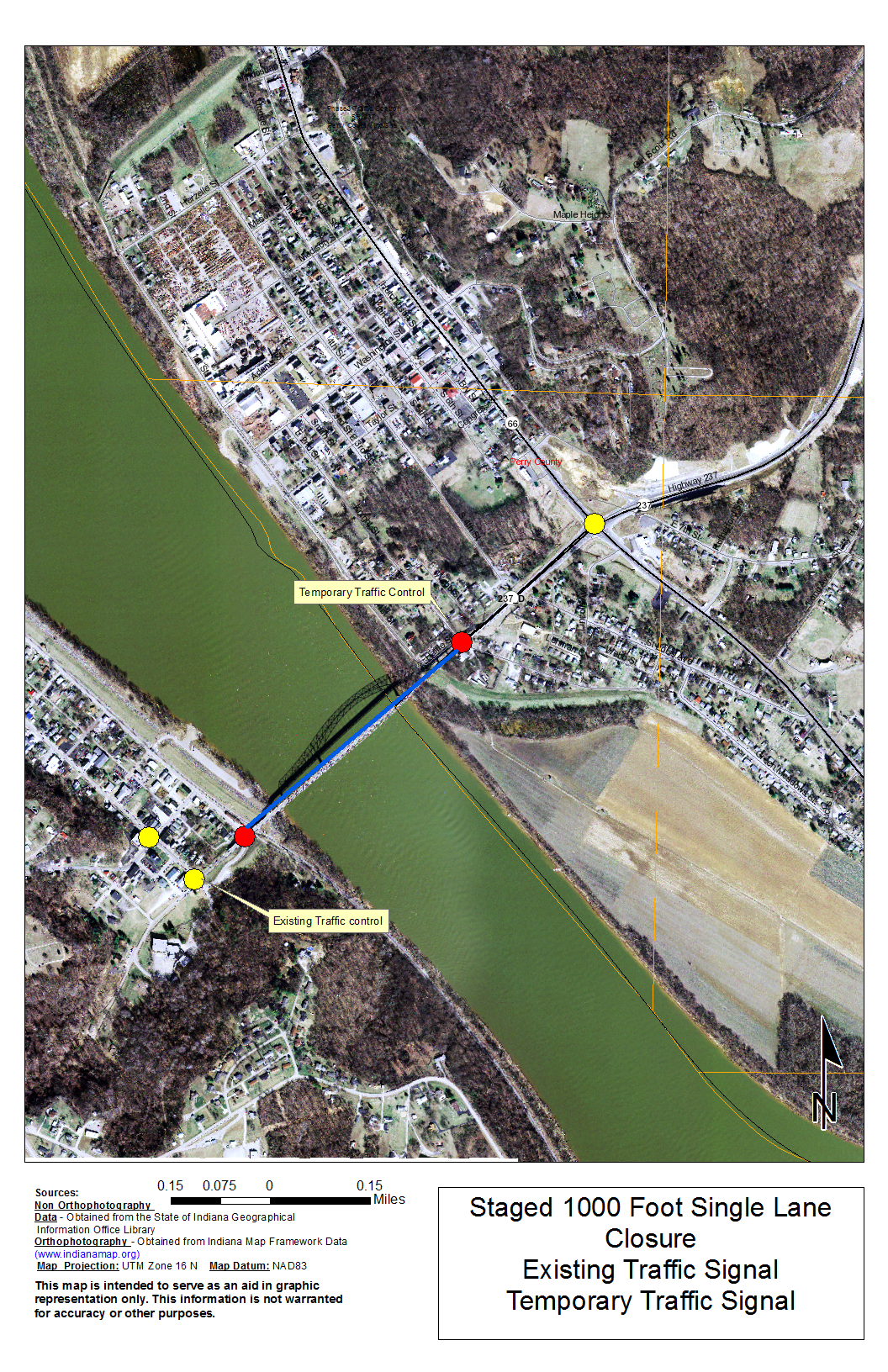 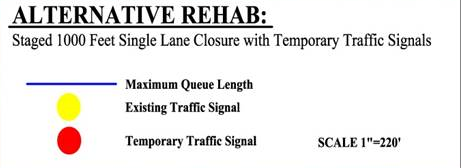 CONSTRUCTION DURATION
Environmental Considerations
Migratory Bird Act Considerations
US Coast Guard Section 9 of the Rivers and Harbors Act of 1899 and the General Bridge Act of 1946
Environmental Considerations Continued
Containment Operations
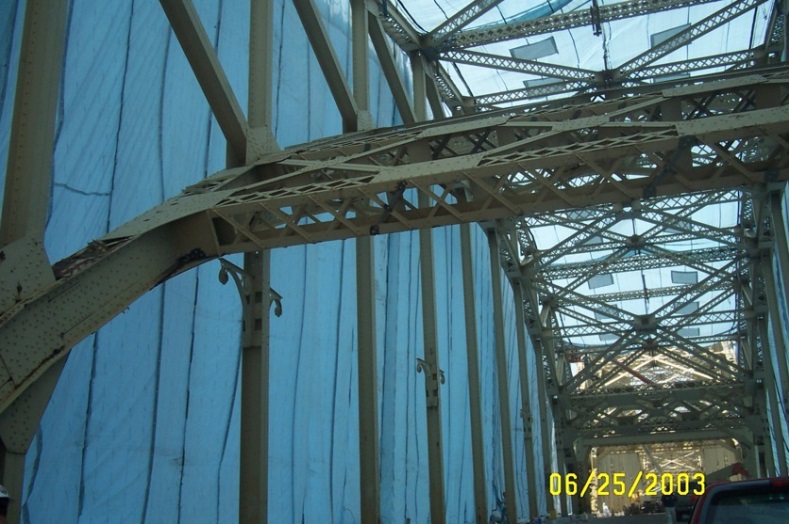 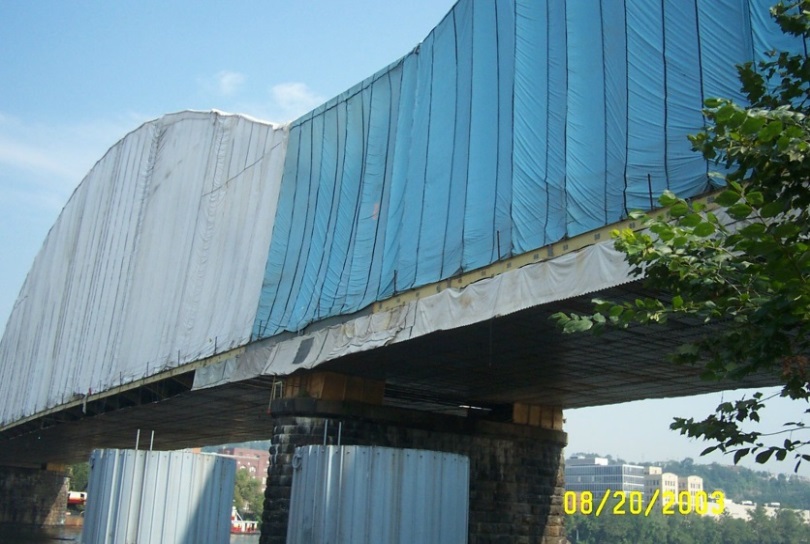 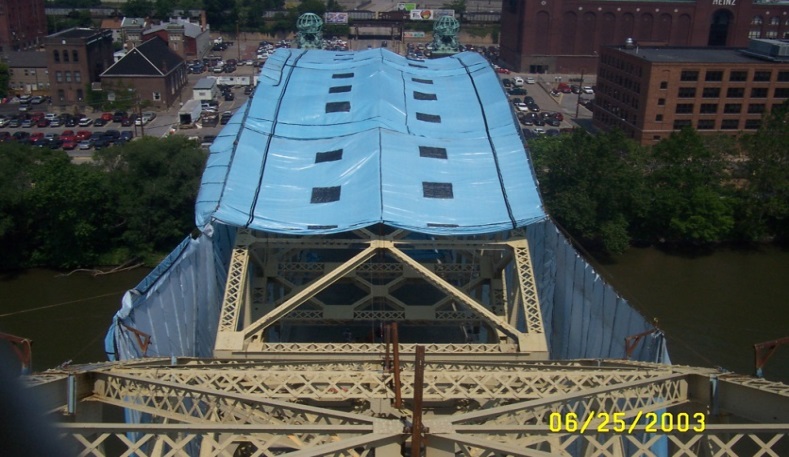 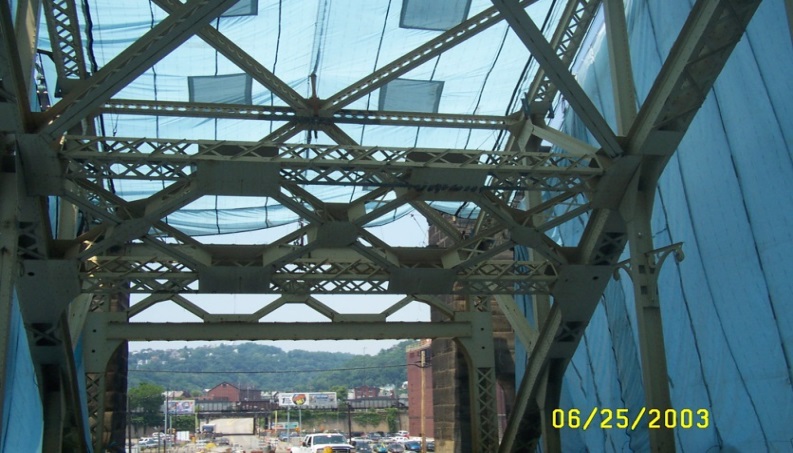 Environmental ConsiderationsContinued
Historic Resource
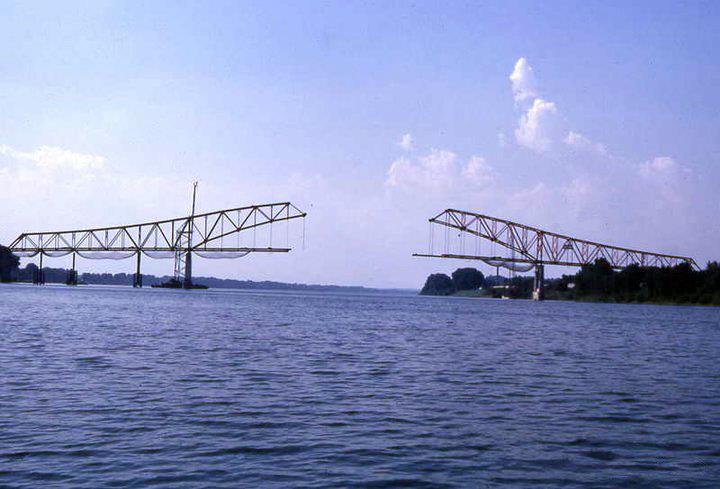 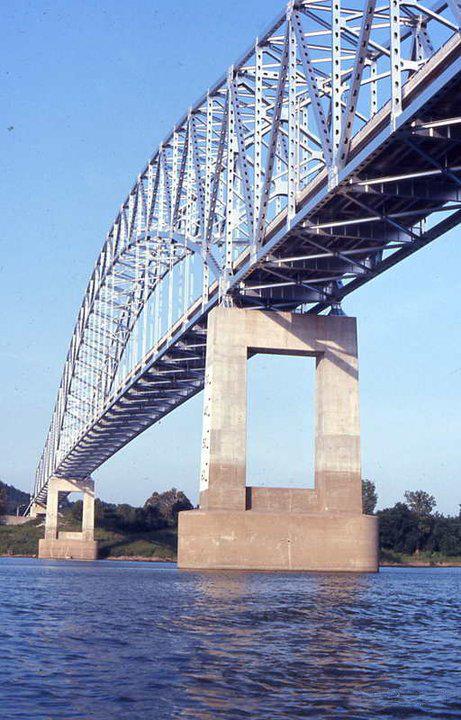 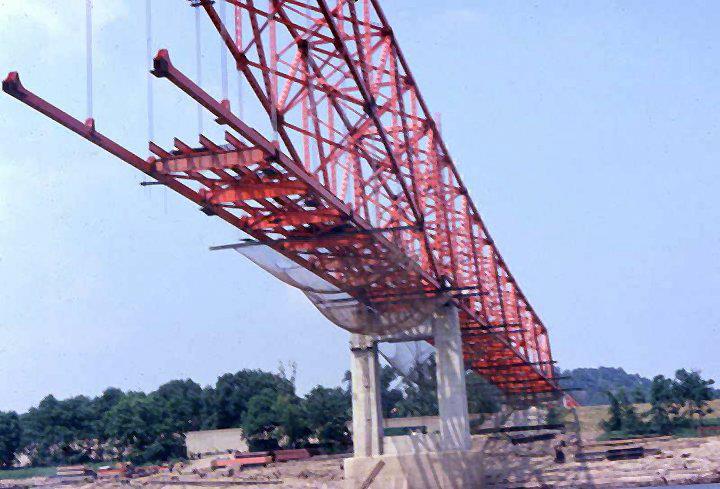 Federal Color Standard Options for Consideration
Match the original paint color as closely as possible

Provide Comment from community

Final decision to be made based on SHPO recommendation
17865   Misc
16515 Gray
15526  Blue
Comments
Written Comment Sheets available
Concludes Formal portion of Meeting
Comments should be sent to 
Ken McMullen
3925 River Crossing Pkwy, Suite 150
Indianapolis, In 46240
Email: Ken.McMullen@mbakerintl.com
Submit comments within two weeks of meeting date
http://www.in.gov/indot/3277.htm 
Project Team will be available for Questions
THANK YOU!